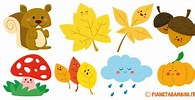 Autunno
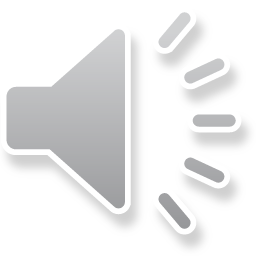 Italiano -
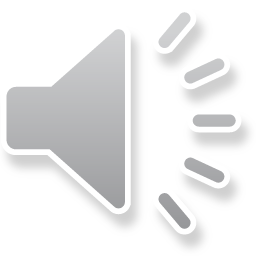 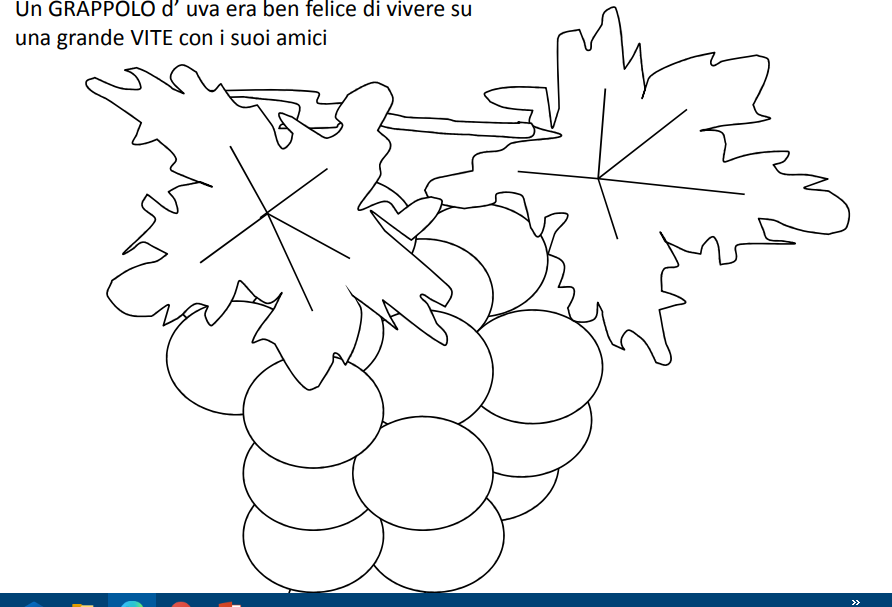 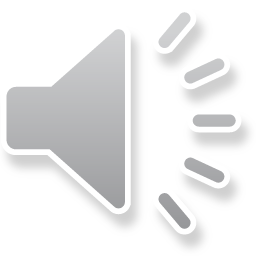 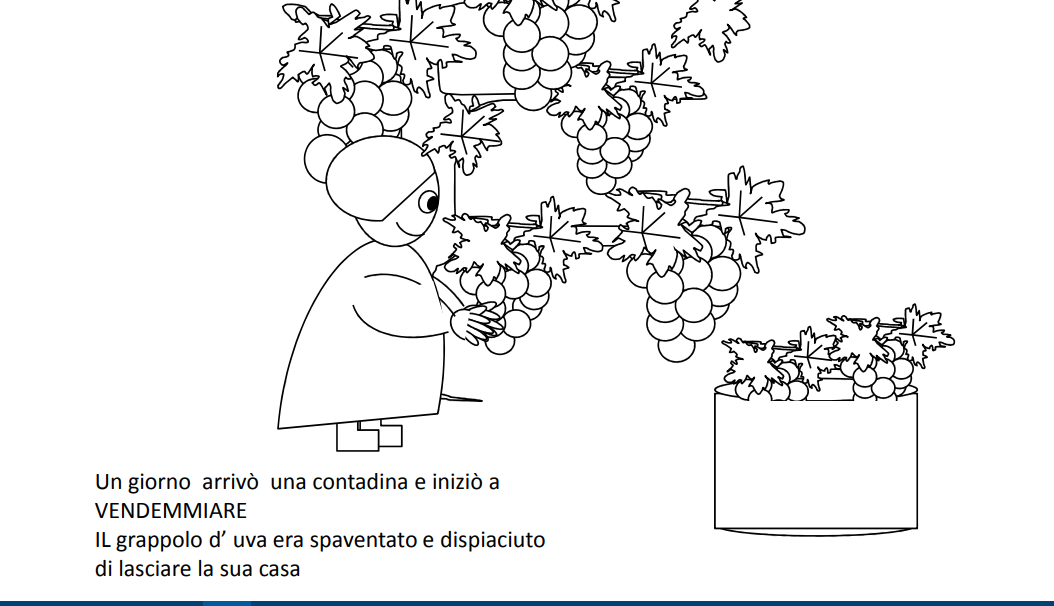 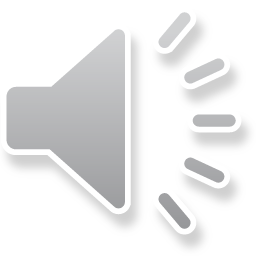 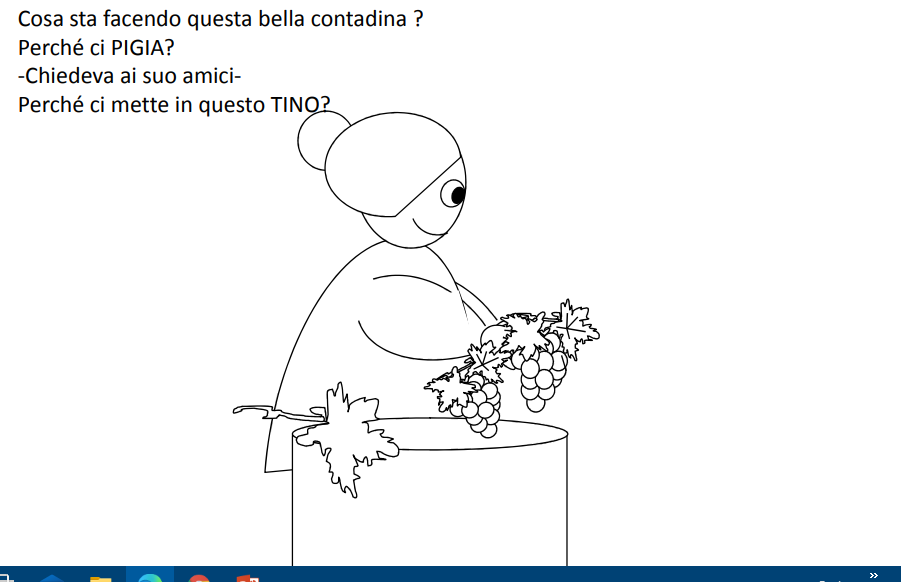 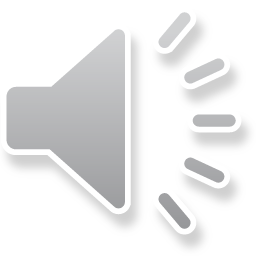 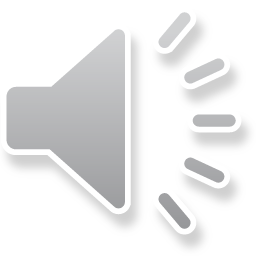 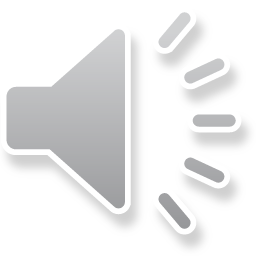 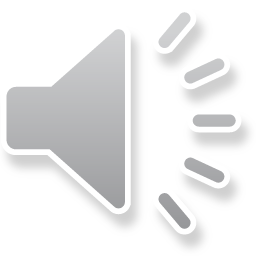 ATTIVITA’La storia di un grappolo d’uva
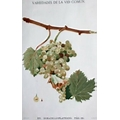 Un grappolo d’uva viveva felice su una grande vite.
Un giorno una contadina lo raccolse e lo pigiò in un tino.
Lo fece fermentare in una grande botte.
Dopo alcuni giorni diventò rosso e venne messo nelle bottiglie insieme ai suoi amici.
Diventò vino.
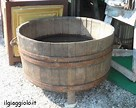 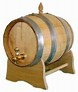 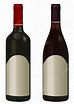 Le parti di un grappolo d’uva
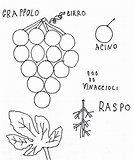 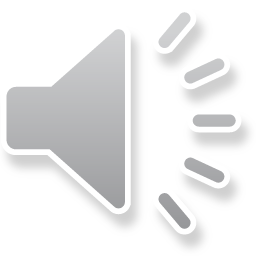 PAMPINO
Leggi la filastrocca
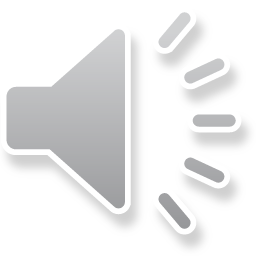 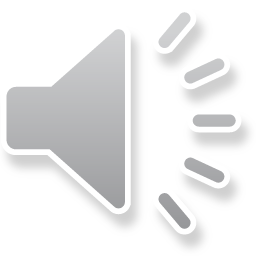 TECNOLOGIA E ARTE
Adesso divertitevi a disegnare, a colorare i frutti autunnali e a costruire i cestini con bottiglie riciclate
                                           BUON LAVORO